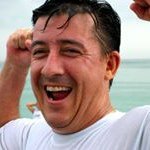 CHEF DANIEL “DOC” O’CONNOR
EL GRINDIO GOURMET

CHEFDANIELOCONNOR.COM
ALBUMEN
CHAPMAN SCHOOL of HOSPITALITY MANANGMENT  FLORIDA INTERNATIONAL UNIVERSITY
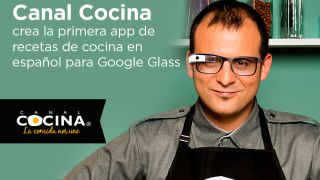 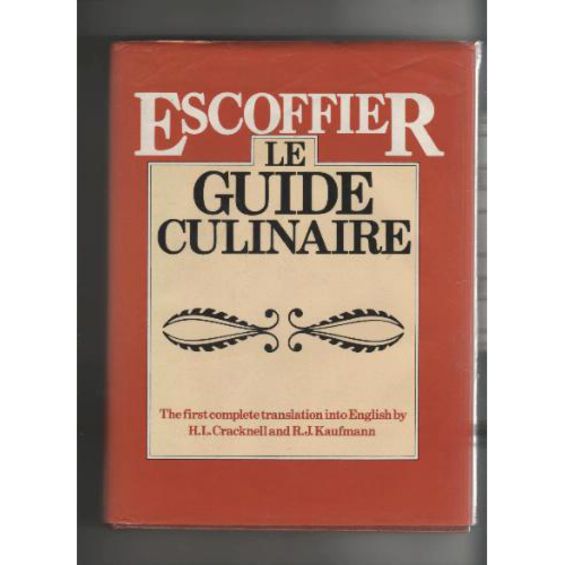 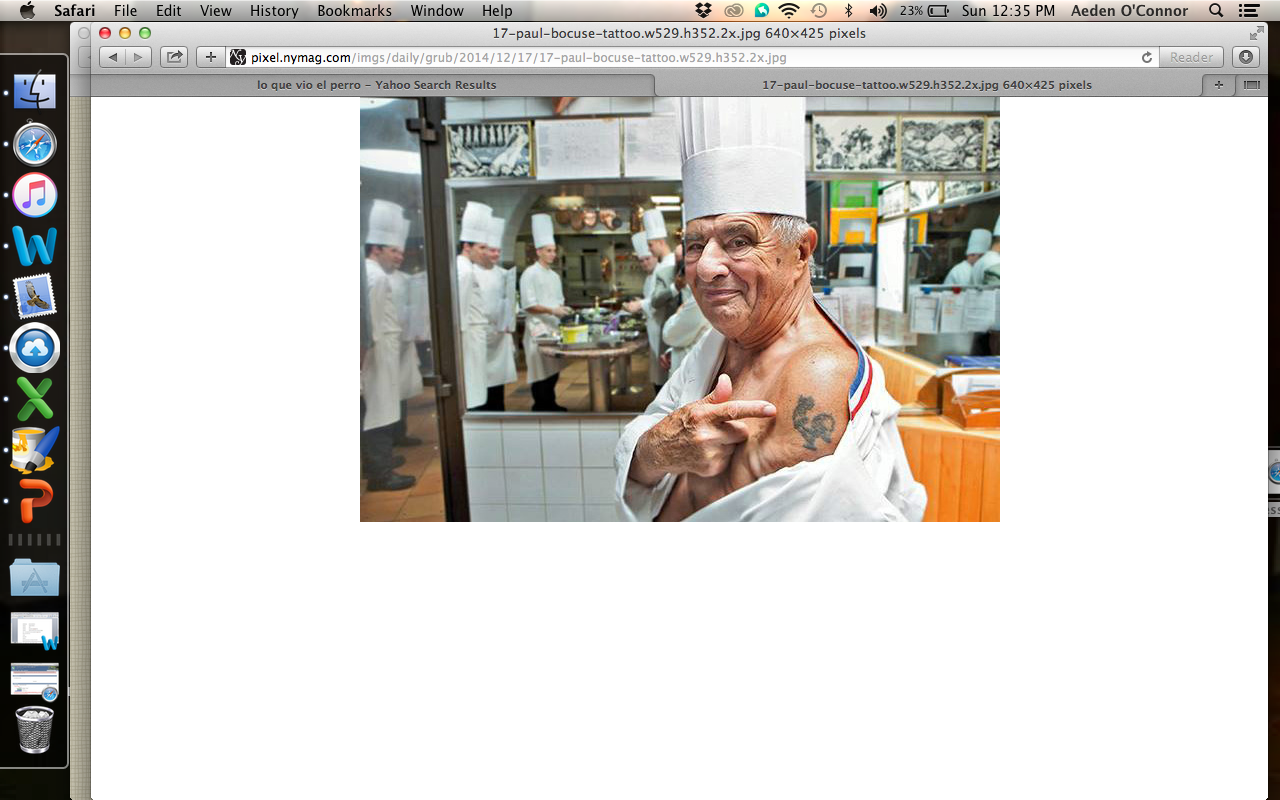 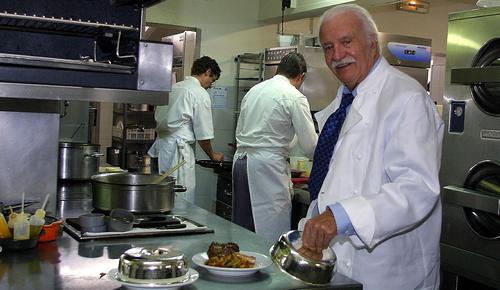 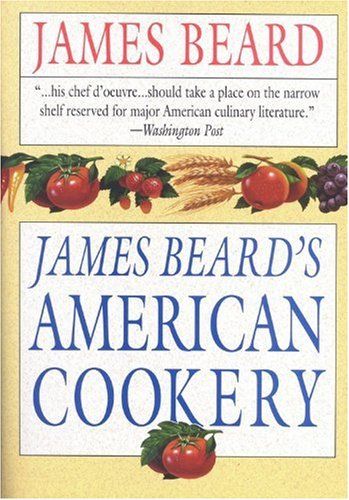 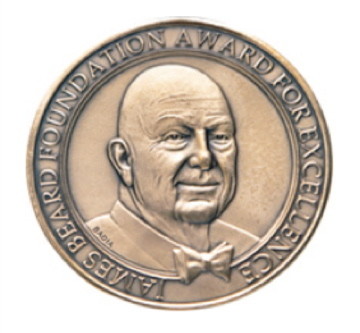 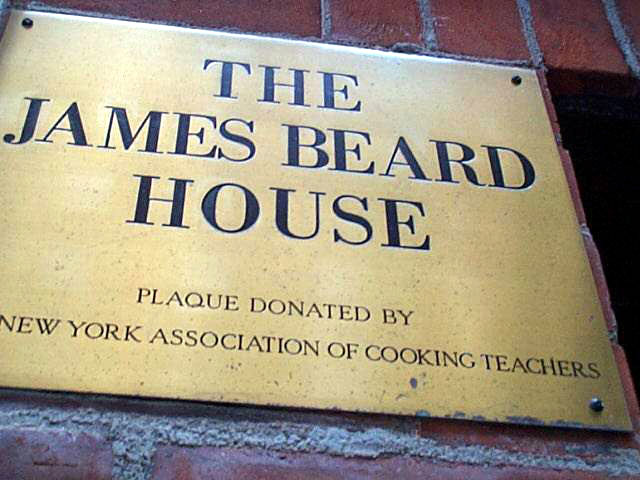 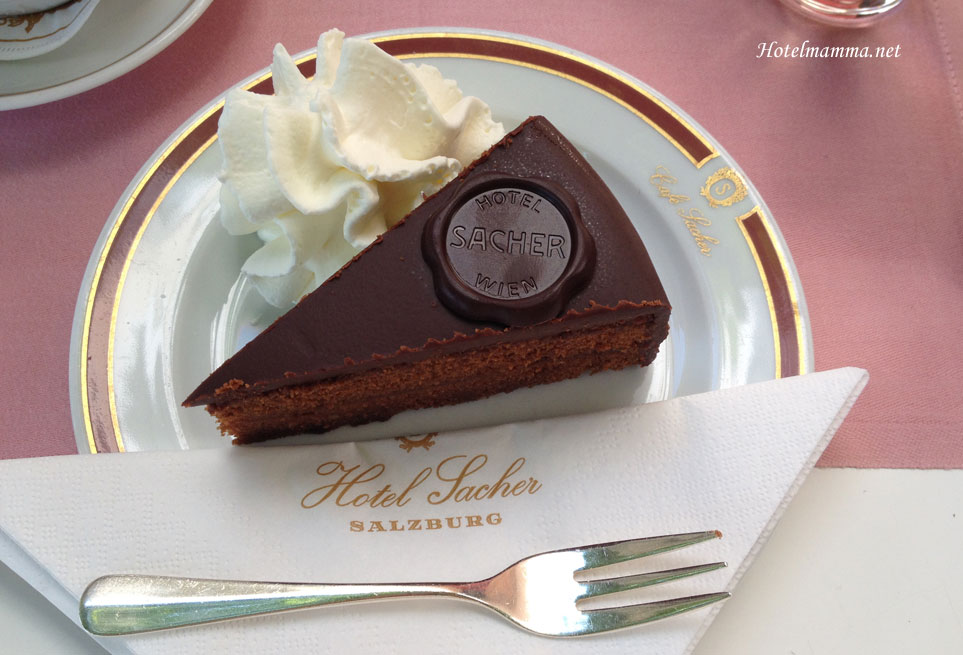 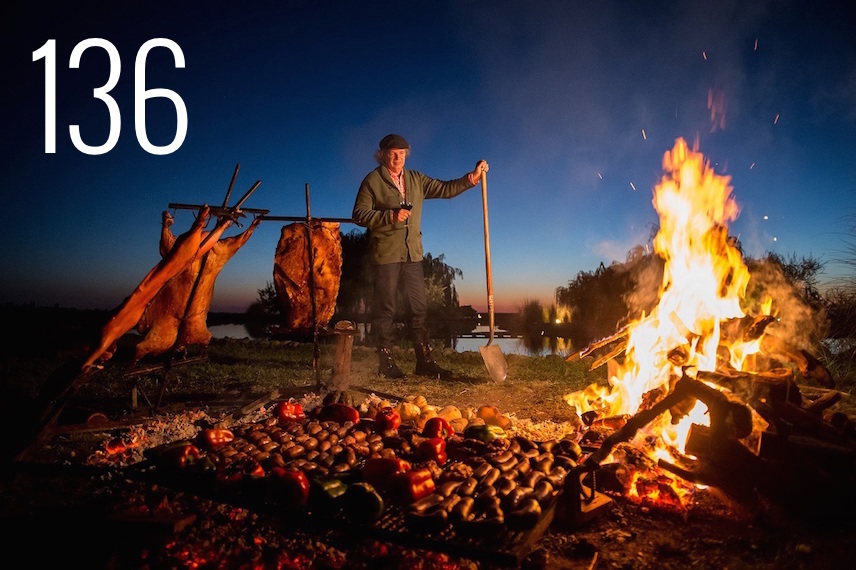 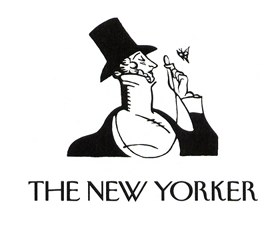 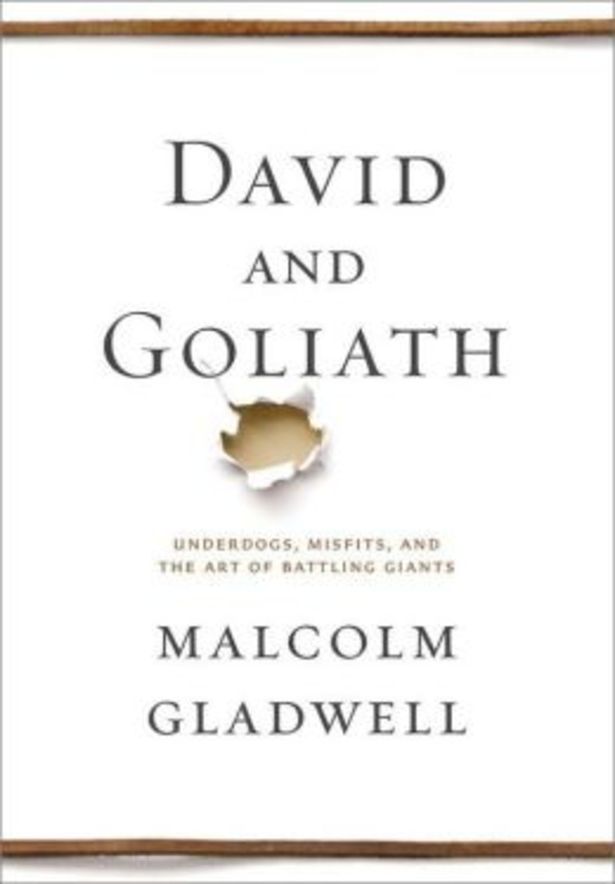 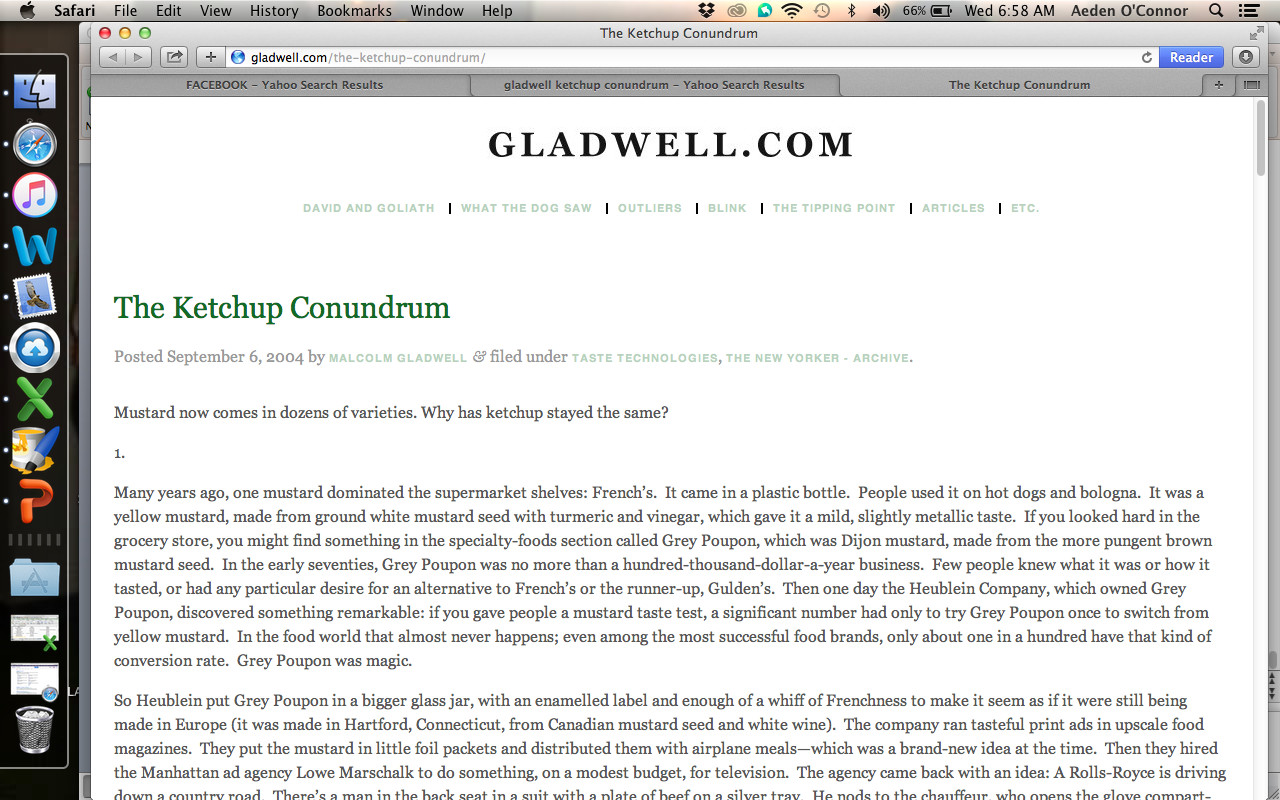 5 elementos de sabor
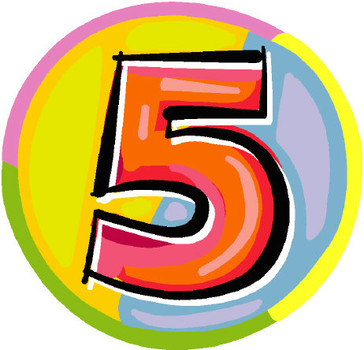 5 elementos de sabor
DULCE
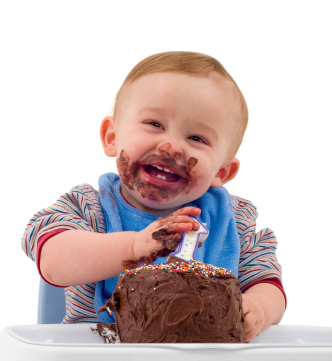 5 elementos de sabor
DULCE
(SAL) SALADO
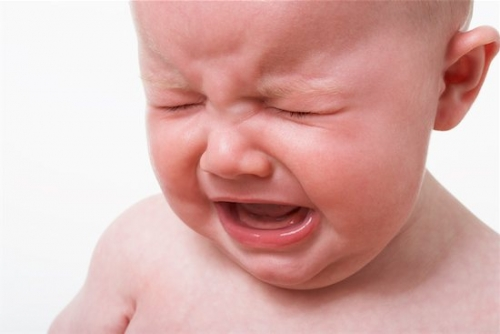 5 elementos de sabor
DULCE
SALADO
AGRIO - ACIDO
5 elementos de sabor
DULCE
SALADO
AGRIO -ACIDO
AMARGO
5 elementos de sabor
DULCE
SALADO
AGRIO – ACIDO
AMARGO
UMAMI
6to elemento
PICANTE (ACRE)
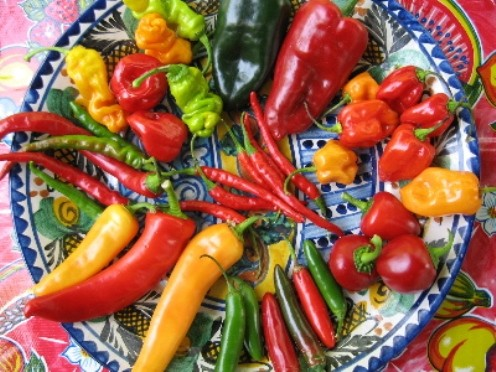 6 elementos de sabor
DULCE
SALADO (SAL)
AGRIO (ACIDO)
AMARGO 
UMAMI
PICANTE (ACRE)
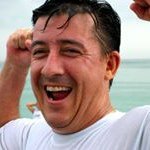 CHEF DANIEL “DOC” O’CONNOR
EL GRINDIO GOURMET

CHEFDANIELOCONNOR.COM